El Pinturichio Primo (GD-O-0074.f)
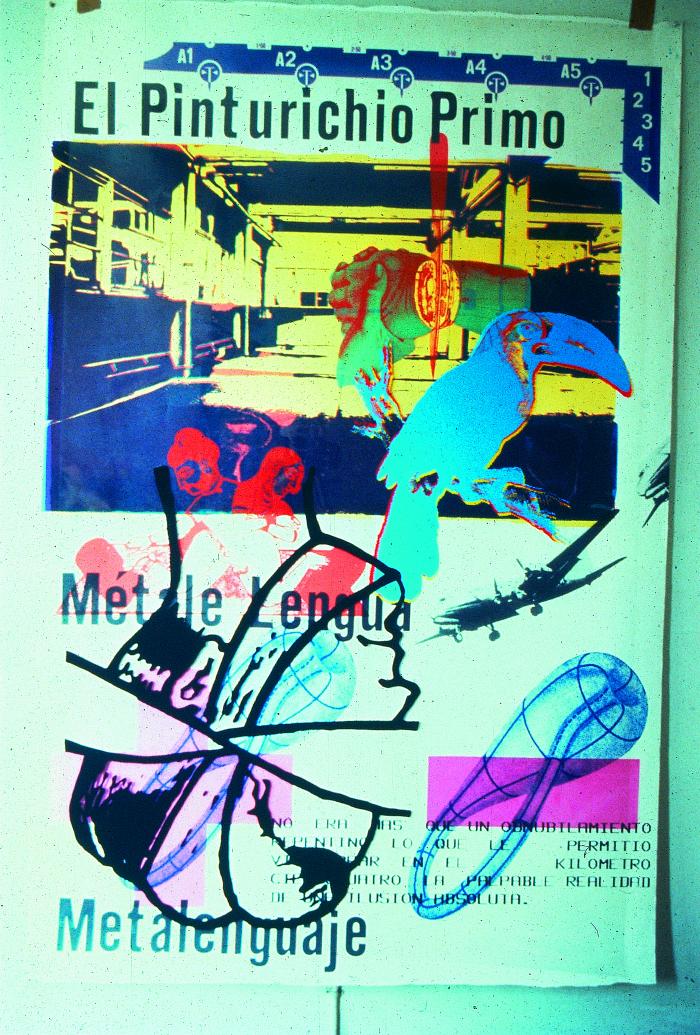 Serigrafía rectangular de gran tamaño y de composición vertical, lleva el texto El Pinturichio Primo en primera linea y una serie de imágenes como un tucán, un coito, un avión y una cabeza vendada mirando hacia abajo. Predominan los tonos; negro, azul y fucsia.
El Kilómetro 104 (GD-O-0074)
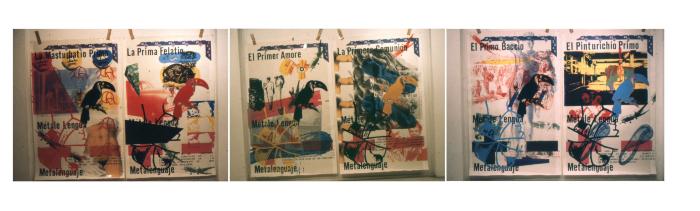 Conjunto de seis laminas de composición vertical. Cada lámina esta compuesta por textos que estructuran una serie de seis enunciados gráficos impresos con todas las variantes de la serigrafía, incluyendo manchas realizadas con la malla abierta, regidos por la noción albertiana del “cuadro ventana” y por el procedimiento del “banco de pruebas”, en formatos de hule y papel de algodón de 220 cm de altura y láminas de acrílico transparente de similar tamaño.
El Kilómetro 104 Serigrafías (GD-D-00050)
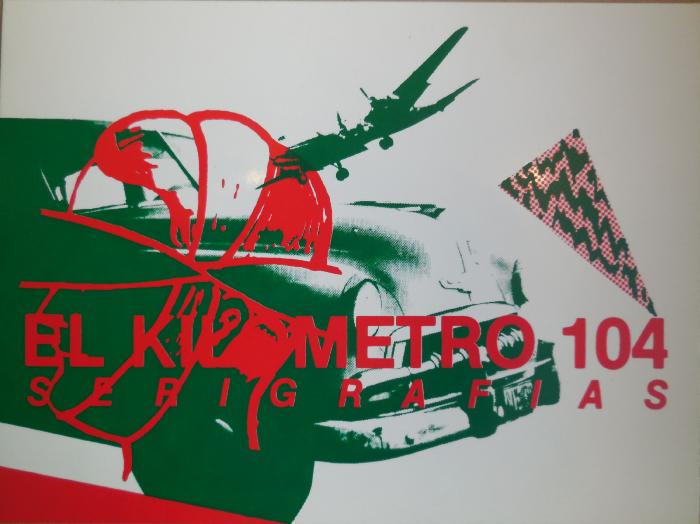